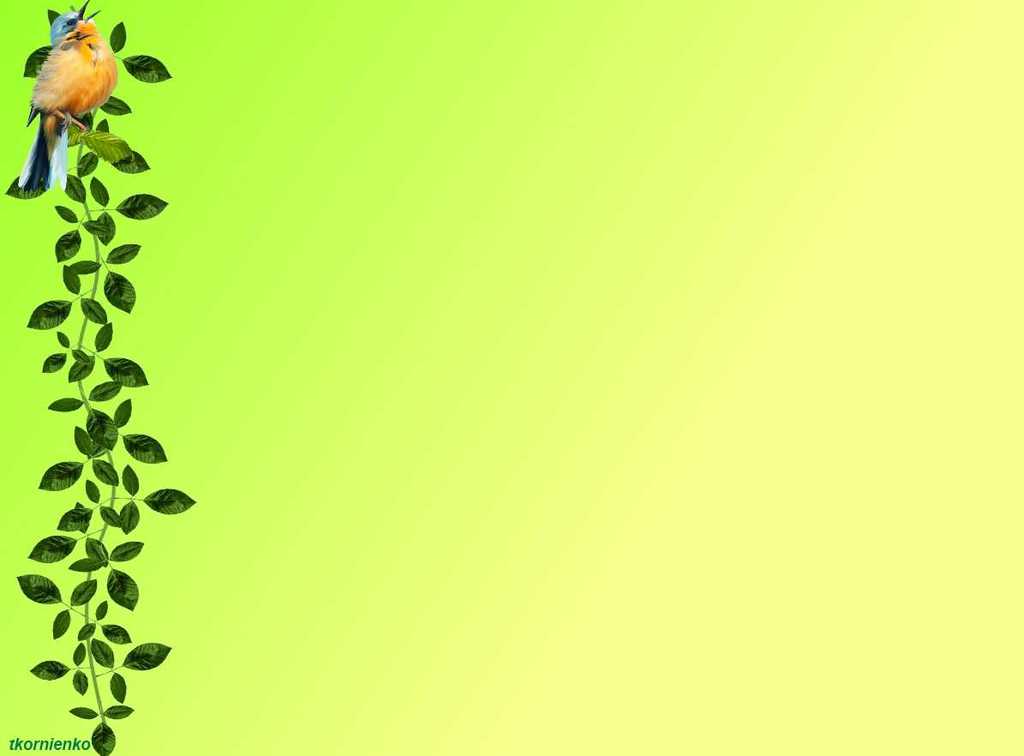 Лёня сорвал фуражку, побежал вниз с крутого обрыва. Близко под крылом бежала земля. Неслись дороги, грядки, колодцы-журавли
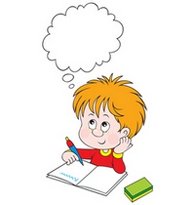 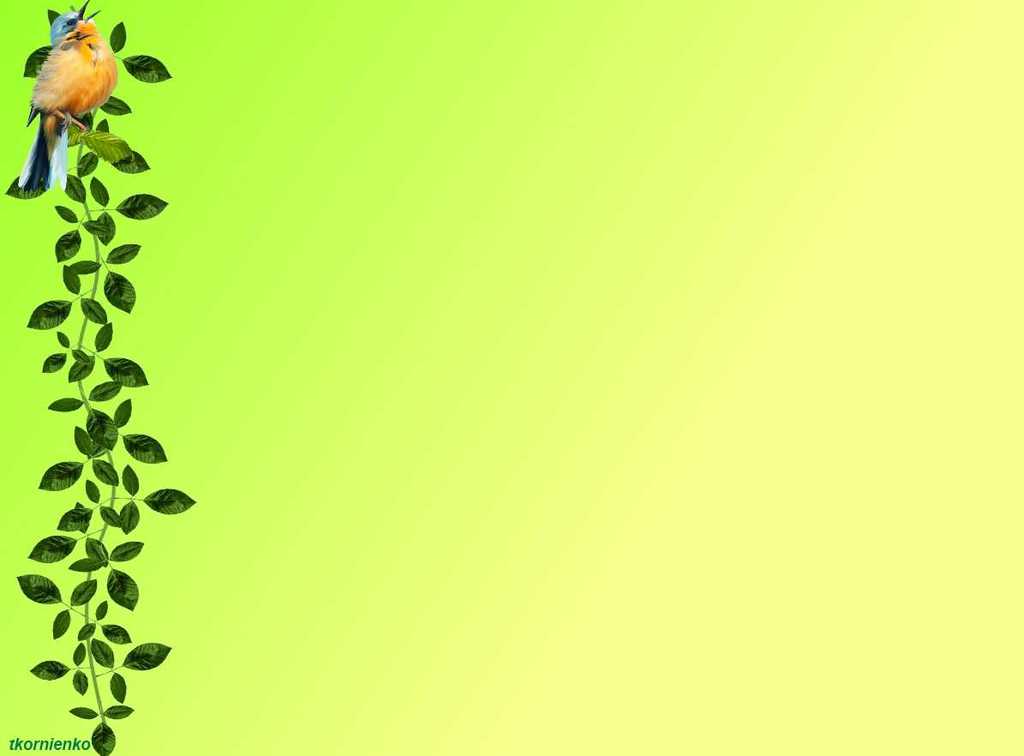 Тема урока:
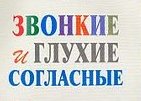 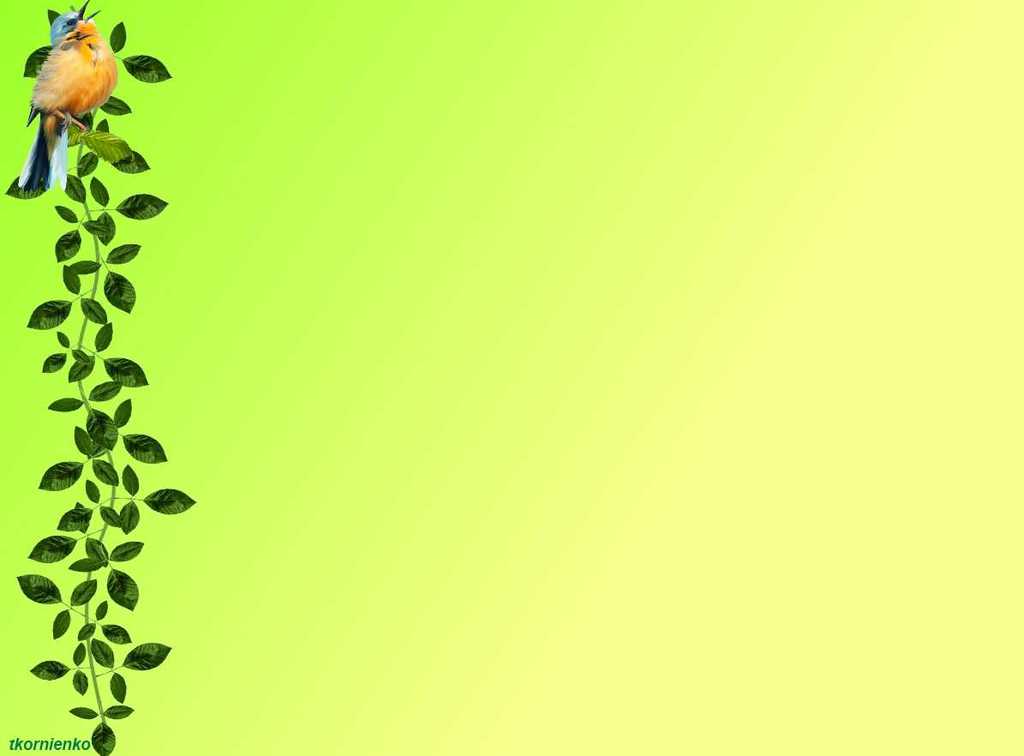 Баран или кот?
Зебра или щука?
Пёс или выдра?
Утка или гагара?
Олень или кит?
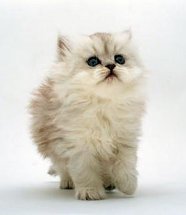 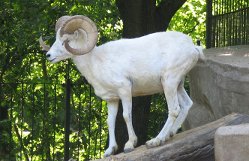 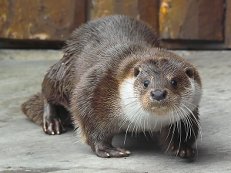 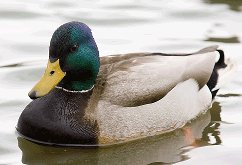 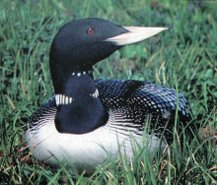 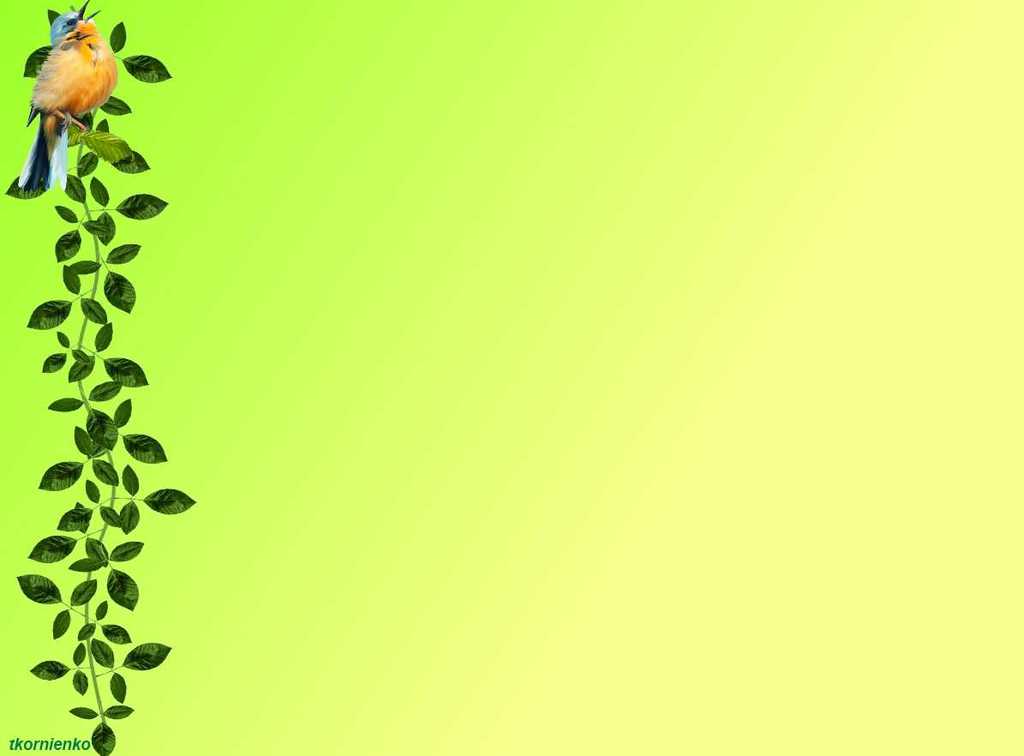 Задание:  попробуйте описать:
-шорох опадающих листьев;
- грохот строительной техники;
- звон колоколов;
- стрекот насекомых.
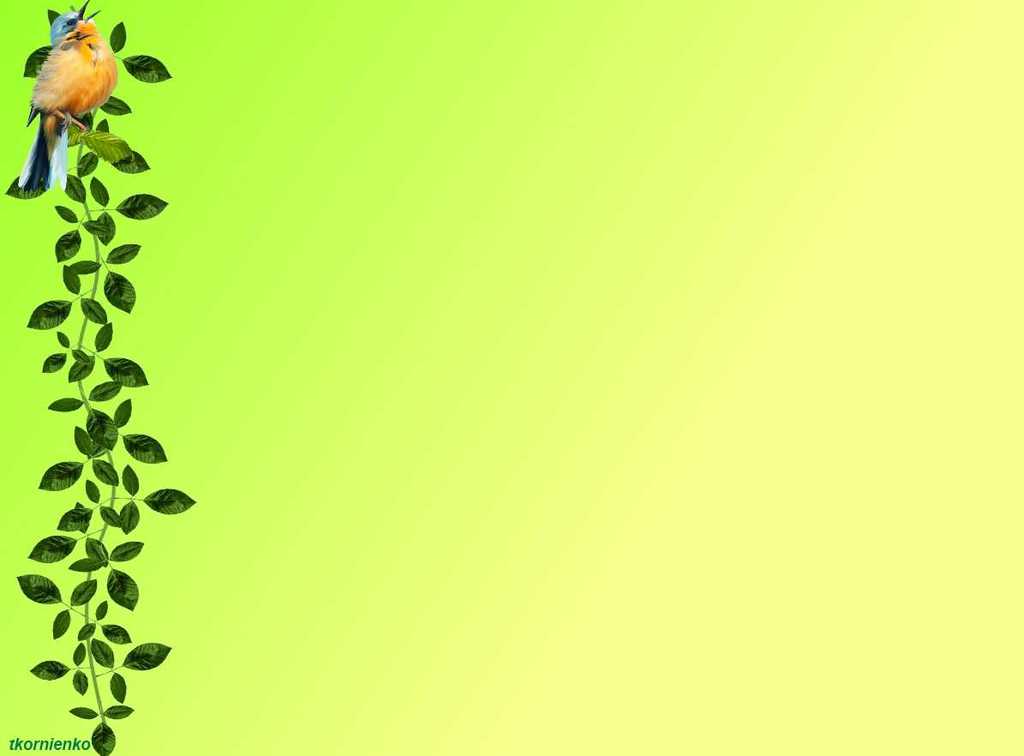 Д/з § 2Упр. 23Упр. 28 (по желанию)
д – т                                            з-с
                     б-п
							л
      г-к                         в-ф
						ж-ш
		р